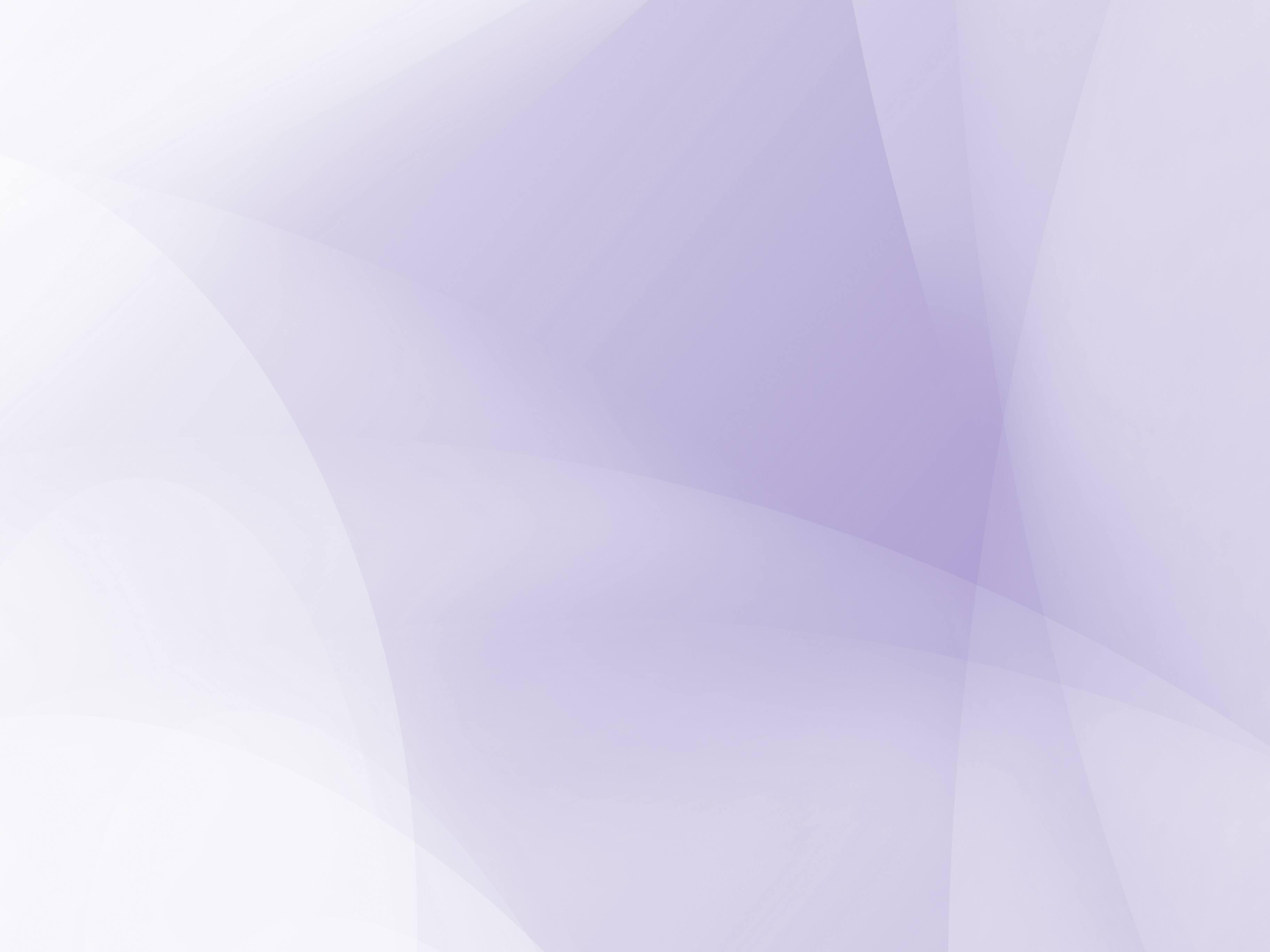 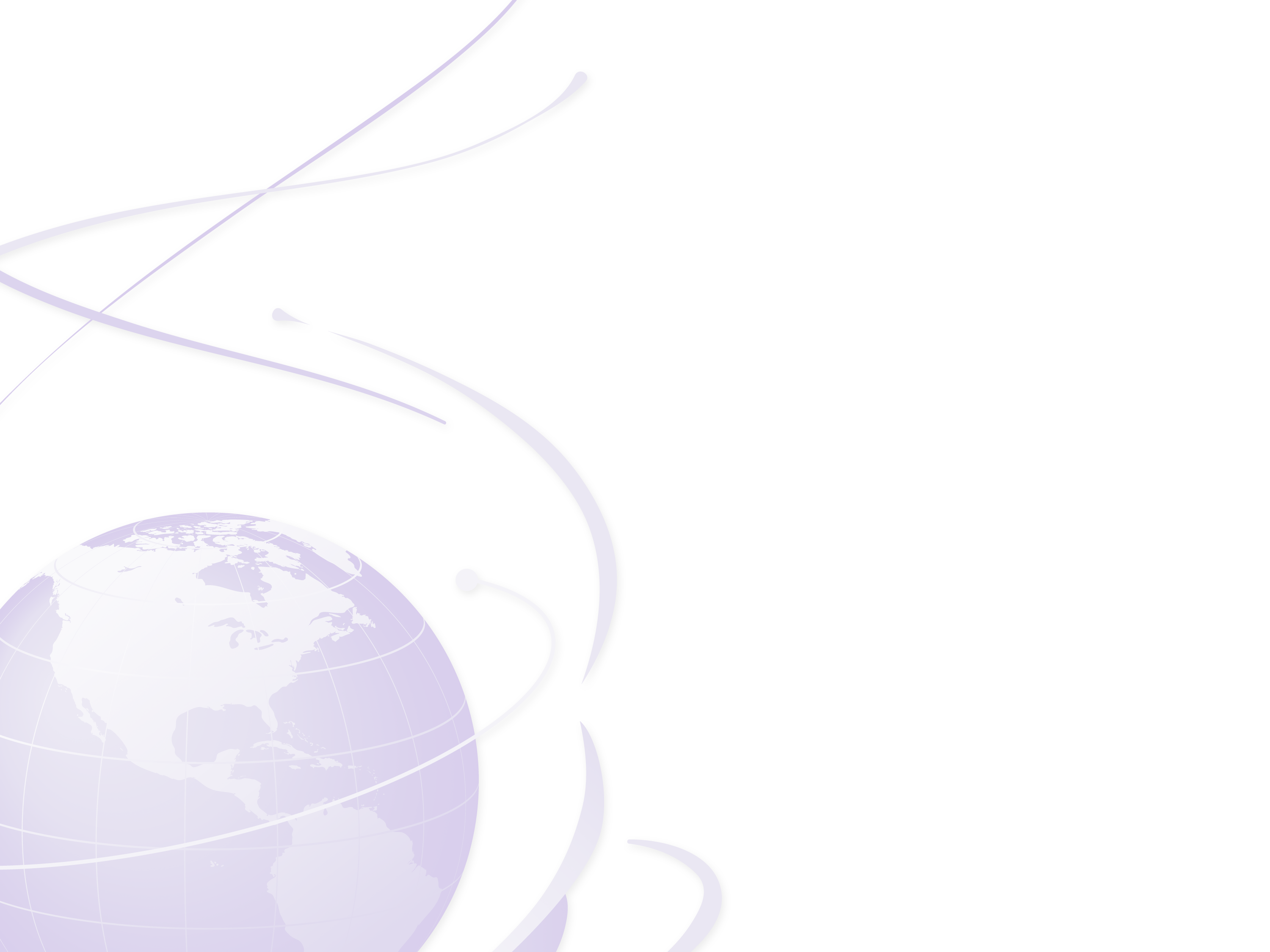 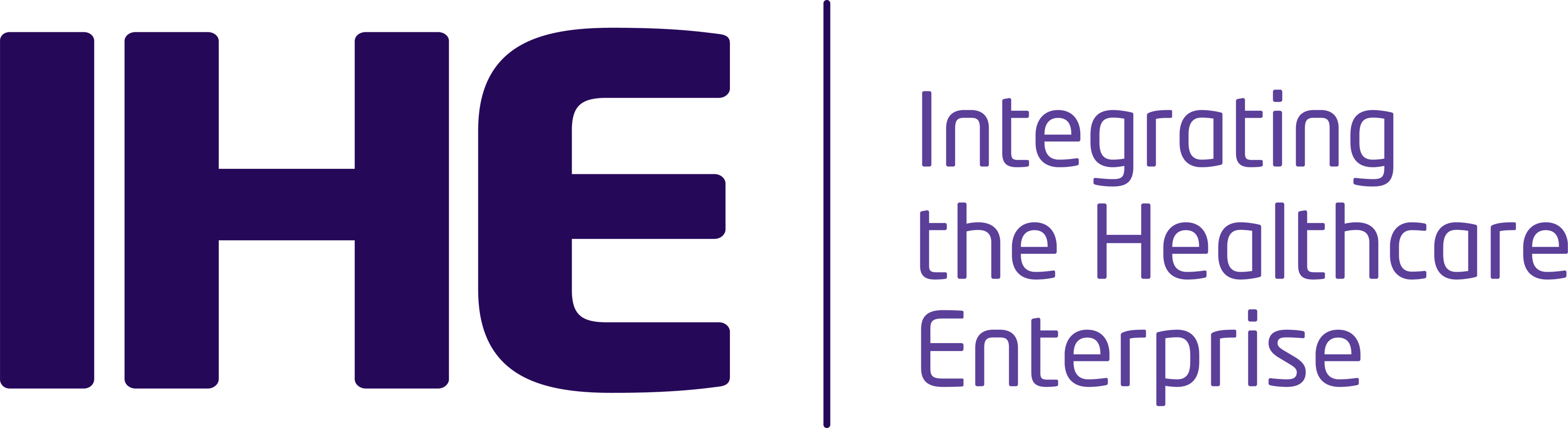 IHE IT InfrastructureDomain Committee UpdateJournée Interop'Santé Tuesday, December 12th, 2017
Charles Parisot, GE Healthcare
ITI Technical and Planning Member and Past Co-chair
IT Infrastructure Domain Focus
IT Infrastructure concentrates on:
Document Sharing
Security and Privacy
Provider and Patient Identity Services
REST-based exchange
Workflow Management
Other Infrastructure and whitepapers

Sponsors:
Health Information Management Systems Society (HIMSS): www.himss.org 
ASIP Santé- http://esante.gouv.fr 

Committee participation includes:
Austria, Belgium, Canada, France, Germany, Italy, Japan, Netherlands, South Africa, United States, Switzerland
Profiles for Document Sharing
Sharing documents within a community:
XDS.b – Cross-Enterprise Document Sharing
XDR – Cross-Enterprise Reliable Interchange (Point-to-point)
XDM – Cross- Enterprise sharing Exchange Media (e-mail & media)
XDS-SD – Scanned Documents
Sharing documents between communities:
XCA – Cross-Community Document Sharing
Enhancements for document sharing:
MPQ – Multi-patient Query
DSUB – Document Metadata Subscription (TI)
Metadata Update (TI)
New in 2015-2017
XCDR - Cross-Community Document Reliable Interchange. It enables XDW support with Cross-Communities (XCA)
MHD - Mobile Access to Health Documents
RMD – Remove Metadata and Documents
mXDE – Mobile Cross-Enterprise Document Data Element Extraction
Profiles for Patient & Provider Identity
Provider and Patient Identity:
PDQ, PDQ v3– Patient Demographic Query Services
PIX, PIX v3 – Patient Identifier Cross-Reference	
XCPD – Cross Community Patient Discovery	
XPID – XDS Affinity Domain Patient ID Change Management (TI)
PAM – Patient Administration	
PLT – Patient Location Tracking (TI)
HPD – Healthcare Provider Directory, including Federation (TI)
New in 2015-2017
PDQm - Patient Demographics Query for Mobile (TI)
PIXm - Patient Identifier Cross-reference for Mobile (TI)
CSD – Care Service Discovery (TI)
Profiles for Security and Privacy
ATNA – Audit Trail and Node Authentication
BPPC – Basic Patient Privacy Consents
XUA – Cross-Enterprise User Assertion
DEN – Document Encryption (TI)
SeR - Secure Retrieve (TI)

New in 2015-2017
DSG - Document Digital Signature (TI; rev 2)
APPC - Advanced Patient Privacy Consents (TI)
REST-based IHE Profiles (Trial Implementation based on HL7 FHIR STU3*)
IT Infrastructure (ITI) Profiles
Patient Demographics Query for Mobile (PDQm) Profile* 
Patient Identifier Cross-reference for Mobile (PIXm) Profile* 
Mobile access to Health Documents (MHD) Profile* 
RESTful Query to ATNA Profile* (Supplement to ATNA Profile)
Mobile Alert Communication Management (mACM) Profile* 
Mobile Care Services Discovery (mCSD) Profile*
Non-patient File Sharing (NPFSm) Profile*
Mobile Cross-Enterprise Document Data Element Extraction (mXDE) Profile*
Other IHE Profiles Leveraging HL7 FHIR
Patient Care Coordination (PCC) Profiles
Clinical Mapping (CMAP) Profile 
Guideline Appropriate Ordering (GAO) Profile 
Reconciliation of Clinical Content and Care Providers (RECON) Profile
Dynamic Care Planning (DCP) Profile
Dynamic Care Team Management (DCTM) Profile
Point-of-Care Medical Device Tracking (PMDT) Profile
Query for Existing Data for Mobile (QEDm) Profile
Routine Interfacility Patient Transport (RIPT) Profile
Remote Patient Monitoring (RPM) Profile

Quality, Research and Public Health (QRPH) Profiles
Mobile Retrieve Form for Data Capture (mRFD) Profile
Vital Records Death Reporting (VRDR) Profile

 View the full list of IHE Profiles Leveraging HL7 FHIR®
Profiles for Workflow Mgt and other Infrastructures
Workflow Management
XDW – Cross Enterprise Document Workflow + Workflow Definitions (e.g. Basic Referral with XbER-WD)
RFD – Retrieve Form for Data Capture

Other Infrastructures
CT – Consistent Time (NTP)
SVS – Sharing Value Sets
Other handbooks & whitepapers available on http://ihe.net/technical_frameworks/#IT
 
New in 2015-2017
NPFSm – Non-Patient File Sharing

For a quick tutorial on how to read and navigate IHE technical frameworks, watch the first webinar on: http://gazelle.ihe.net/training#IHEtraining
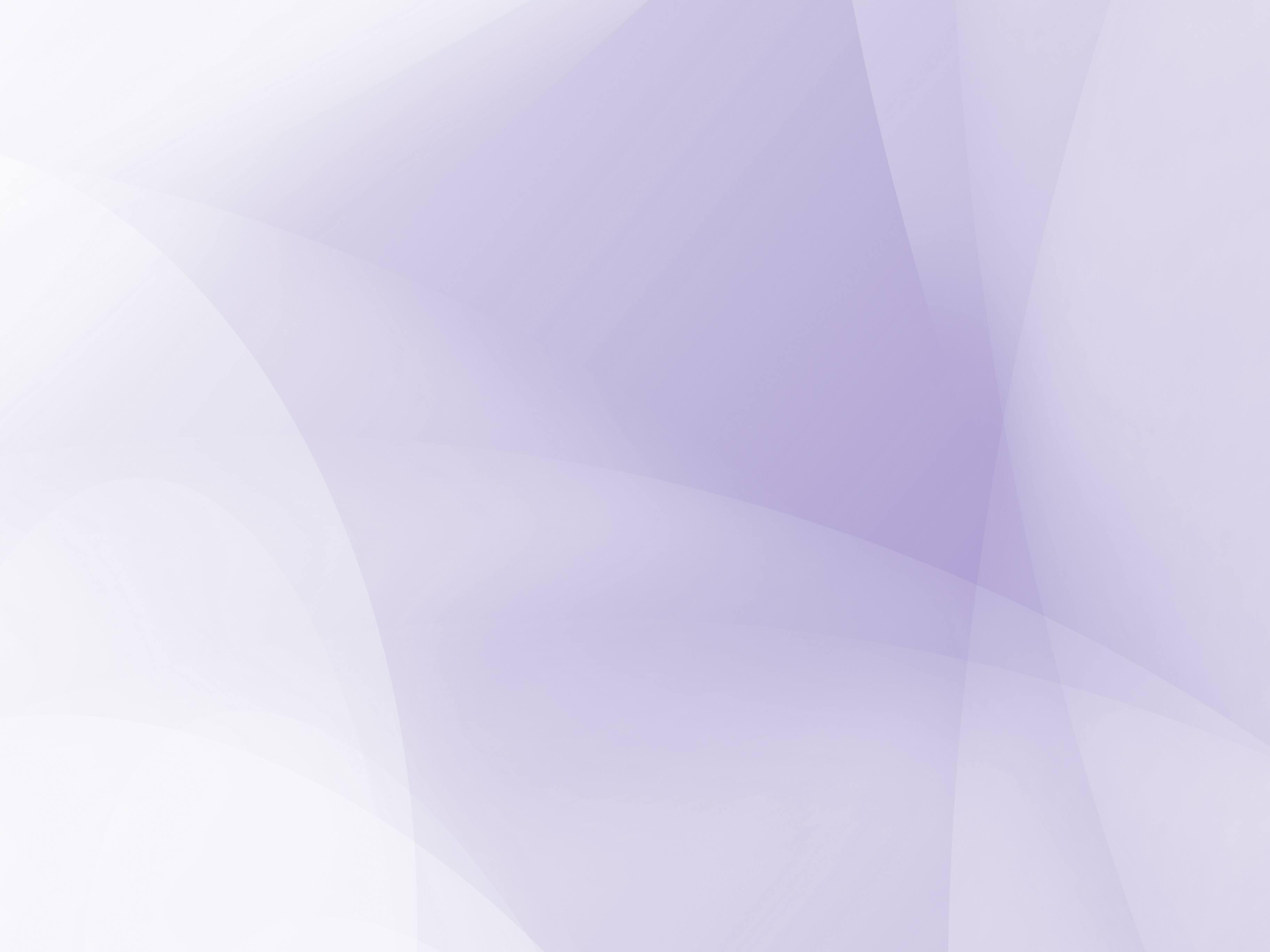 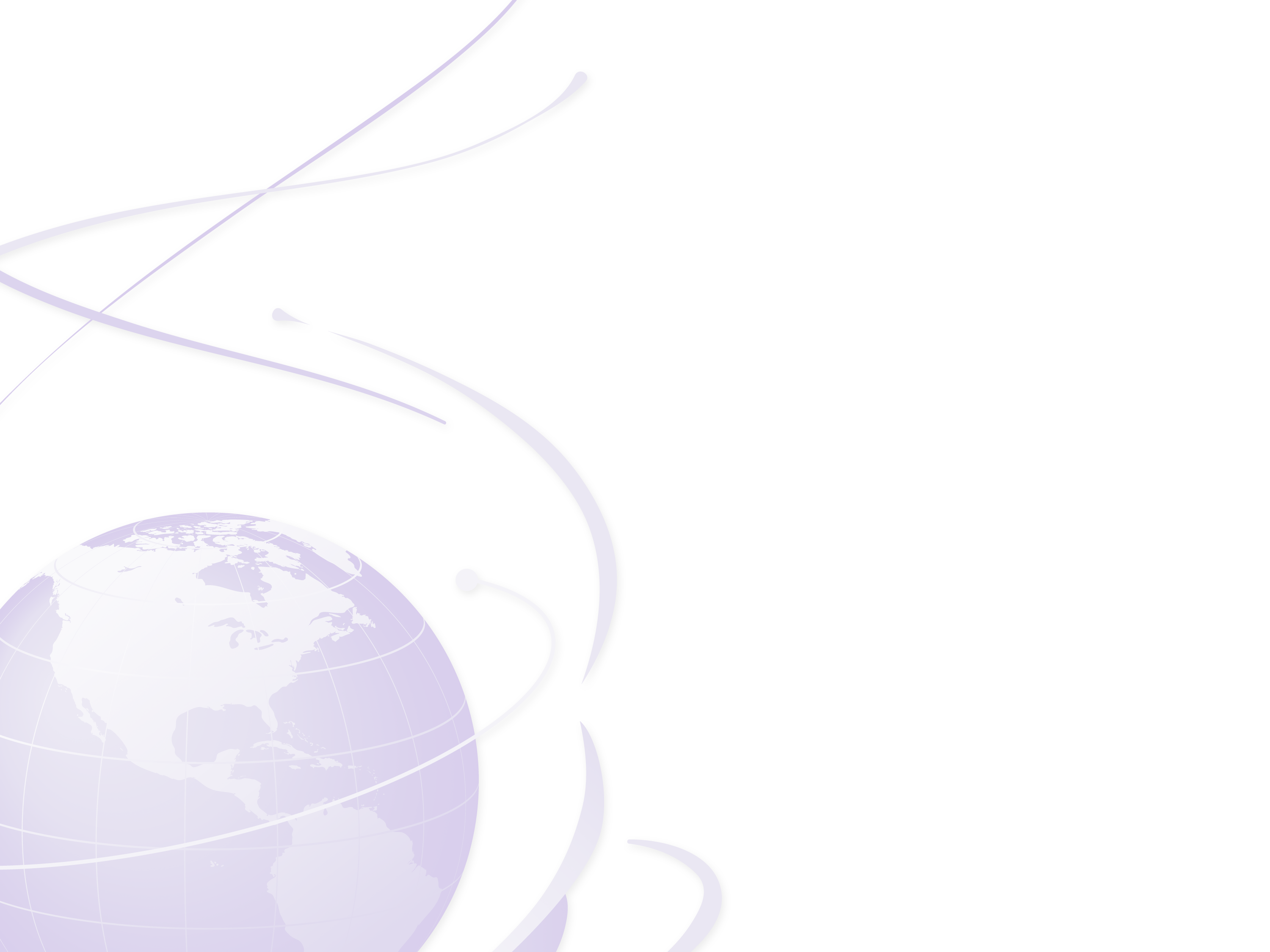 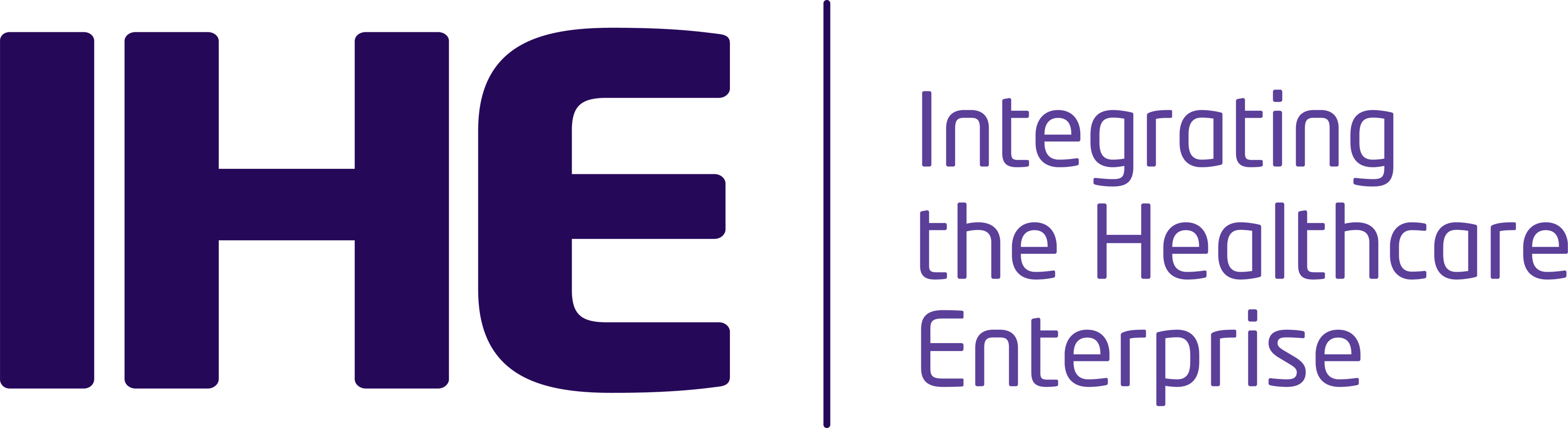 mXDE Mobile Cross-Enterprise Document Data-Element Extraction.QEDm Query for Existing Data for Mobile
Charles Parisot, GE Healthcare
Fabio Buti, Dedalus
mXDE combines XDS/MHD & QEDmMobile Cross-Enterprise Document Data Element Extraction
Health information sharing relies on different granularity of exchanges:

Document-Level Granularity:optimum to ensure that contained data has clarity of context in care delivery and reflects source attestation (responsibility) of clinical data shared
 
Data Element-Level Granularityoptimum when list of Data Elements relevant to a “time span” or a set of encounters are of interest (e.g.: the list of allergies at the time of medication dispensation, or information reconciliation at the time of hospital admission)
mXDE
XDS & MHD
QEDm
 Both granularity levels deliver different benefits and their efficient coexistence is the objective of the mXDE profile
10
Do Clinicians need both levels ?
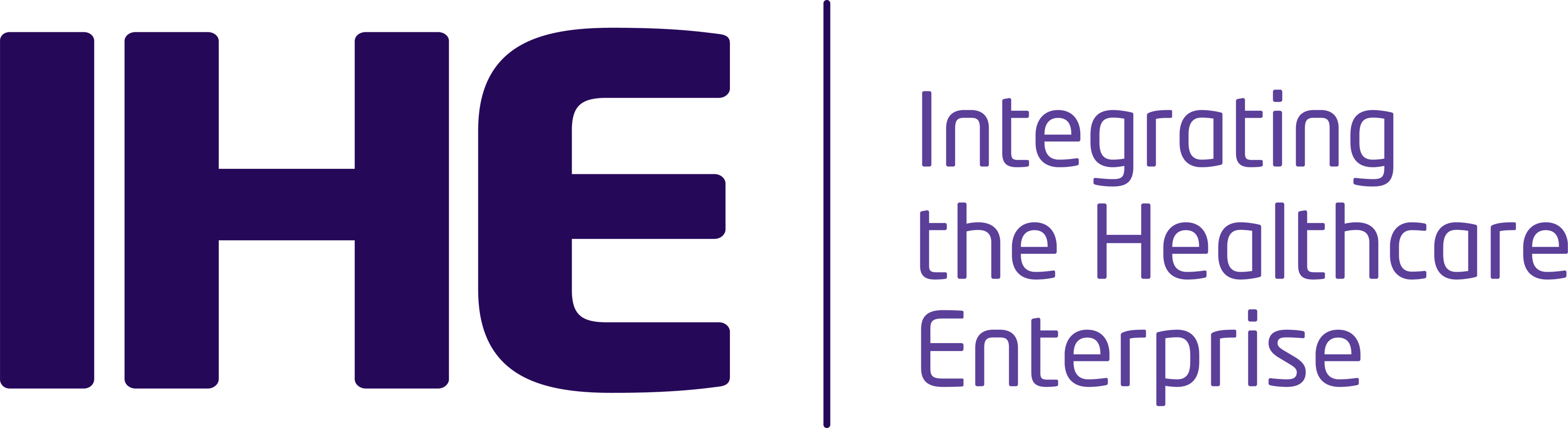 Data Element-Level Granularity:Valuable when coded data elements exists. But only provides a “microscopic” view of a patients record.  Clinically meaningful navigation to related data-elements is challenging.
When clinical data is shared across different organizations, clinicians ask if a specific data element is relevant: 
Which care context was this “observation” made ?  
By whom ? Were they other important elements ?
Document-Level Granularity: Coded data elements and textual notes are assembled in relation to an encounter, a specific care context, under the responsibility of a health professional (team) within a care delivery organization.
 mXDE automates “one click” jumping from a data-element of interest to the encounter summary(ies) where observed ?
mXDE Information Flows
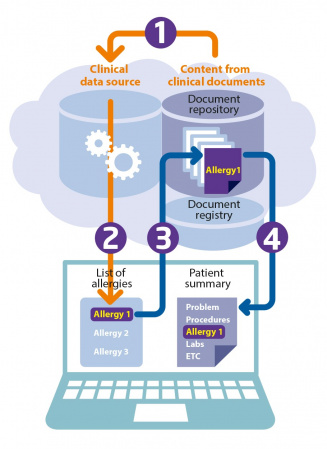 Specific data elements are extracted from the structured documents per mXDE Profile.

Data elements (e.g. allergies) queried using the FHIR based QEDm Profile (Query_for_Existing_Data_for_Mobile).

Each data element is referenced to the document(s) from which it was extracted per mXDE Profile.

Clinician accesses context of any data element of interest using source documents (XDS, MHD Profiles) providing the clinical context in which the observation was recorded
Web Resources
IHE Technical Frameworks
 http://www.ihe.net/Technical_Framework/index.cfm#IT
 
ITI profile summaries
http://wiki.ihe.net/index.php?title=Profiles  - IHE_IT_Infrastructure_Profiles

Connectathon Info:
Europe  - http://www.ihe-europe.net/connectathon/connectathon 
North America – http://iheusa.org/connectathon.aspx 
Connectathon Results Database - http://connectathon-results.ihe.net/ 

Learn More:
IHE Int’l Webinar Series - http://ihe.net/Webinars/ 

Google Groups
How to join: 	https://groups.google.com/forum/#!search/ihe 
ITI Planning Committee: https://groups.google.com/d/forum/itiplan 
ITI Technical Committee: https://groups.google.com/d/forum/ititech 

Vendor and Product Information:
IHE Product Registry (for providers & purchasers -- which products have IHE capabilities)
http://product-registry.ihe.net/PR/home.seam